“El Espíritu De Sodoma Y Gomorra”
“Algo parecido les sucedió a los que vivían en Sodoma y Gomorra, y en las ciudades cercanas. Los que vivían allí pecaron y practicaron todo tipo de relaciones sexuales prohibidas. Por eso Dios los castigó y los arrojó al fuego que nunca se apaga, para que sufran allí. Que esto sirva de advertencia para todos nosotros” 
Judas 1:7  BLS.
El pecado en toda su expresión se manifestó en estas ciudades. 
La perversión fue la semilla que dio frutos malignos en las vidas de sus ciudadanos. 
Al leer el relato de Gen. 19, uno se espanta al ver el grado de perversión  que puede desarrollar el ser humano.
“Gritando con todas sus fuerzas decían: Lot, ¿dónde están los hombres que esta noche llegaron a tu casa? ¡Sácalos! ¡Queremos tener relaciones sexuales con ellos!” (Gén 19:5 BLS).
“El Espíritu De Sodoma Y Gomorra”
Salomón nos dice que Dios hizo al hombre recto. 
“He aquí, solamente esto he hallado: que Dios hizo al hombre recto, pero ellos buscaron muchas perversiones”  (Ecl. 7:29). 
Ciertamente los habitantes de Sodoma y Gomorra se habían pervertido.
El escritor inspirado nos dice: “Mas los hombres de Sodoma eran malos y pecadores contra Jehová en gran manera” (Gén. 13:13).
“El Espíritu De Sodoma Y Gomorra”
El apóstol Pablo nos advierte de los rasgos de una sociedad decadente y pervertida.
“También debes saber esto: que en los postreros días vendrán tiempos peligrosos. Porque habrá hombres amadores de sí mismos, avaros, vanagloriosos, soberbios, blasfemos, desobedientes a los padres, ingratos, impíos, sin afecto natural, implacables, calumniadores, intemperantes, crueles, aborrecedores de lo bueno, traidores, impetuosos, infatuados, amadores de los deleites más que de Dios” (2Ti 3:1-4).
“El Espíritu De Sodoma Y Gomorra”
El apóstol Pablo nos advierte de los rasgos de una sociedad decadente y pervertida.
“… estando atestados de toda injusticia, fornicación, perversidad, avaricia, maldad; llenos de envidia, homicidios, contiendas, engaños y malignidades; murmuradores, detractores, aborrecedores de Dios, injuriosos, soberbios, altivos, inventores de males, desobedientes a los padres, necios, desleales, sin afecto natural, implacables, sin misericordia; quienes habiendo entendido el juicio de Dios, que los que practican tales cosas son dignos de muerte, no sólo las hacen, sino que también se complacen con los que las practican” (Rom. 1:29-32).
“El Espíritu De Sodoma Y Gomorra”
“…ya que cambiaron la verdad de Dios por la mentira”
Romanos 1:25
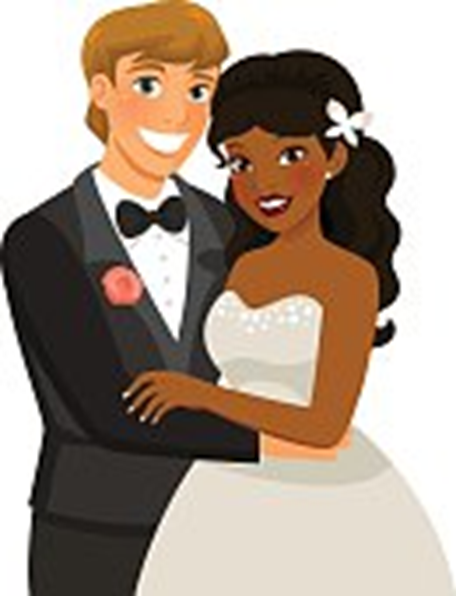 Aun que el gobierno diga que es legal el matrimonio entre el mismo sexo,
El creador dice que es perversión.
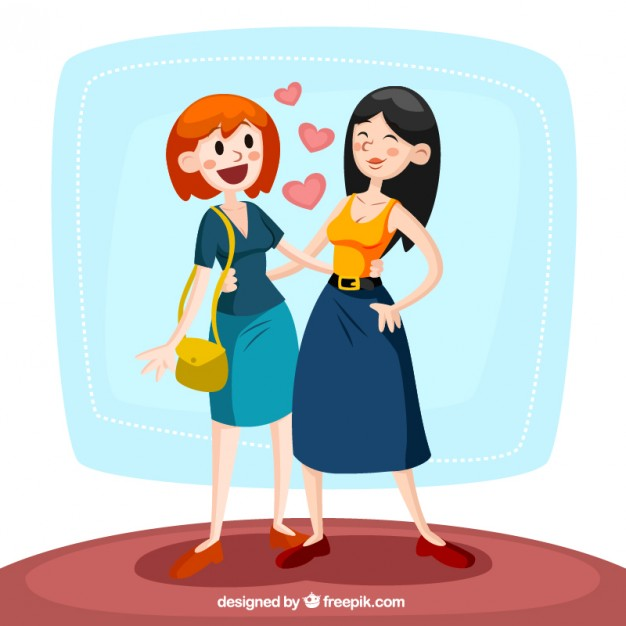 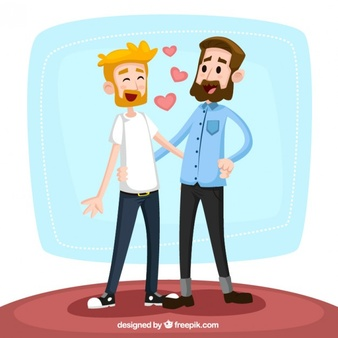 Los rasgos de una sociedad decadente y pervertida.
“Por esto Dios los entregó a pasiones vergonzosas; pues aun sus mujeres cambiaron el uso natural por el que es contra naturaleza, y de igual modo también los hombres, dejando el uso natural de la mujer, se encendieron en su lascivia unos con otros, cometiendo hechos vergonzosos hombres con hombres, y recibiendo en sí mismos la retribución debida a su extravío”   (Rom. 1:26,27).
“El Espíritu De Sodoma Y Gomorra”
“Y creó Dios al hombre a su imagen, a imagen de Dios lo creó; varón y hembra los creó”  
Génesis 1:27
“El Espíritu De Sodoma Y Gomorra”
Nuestra sociedad a abrazado y revivido el espíritu de Sodoma y Gomorra.
El carácter de estas ciudades rebeldes y sus abominaciones fueron condenadas severamente por Dios.
Su castigo quedó registrado como ejemplo para los que deciden vivir impíamente.
“… y si condenó por destrucción a las ciudades de Sodoma y de Gomorra, reduciéndolas a ceniza y poniéndolas de ejemplo a los que habían de vivir impíamente” (2 Ped. 2:6).
“El Espíritu De Sodoma Y Gomorra”
“El Espíritu De Sodoma Y Gomorra”
El profeta Ezequiel habla de los pecados de Sodoma.
“He aquí que esta fue la maldad de Sodoma tu hermana: soberbia, saciedad de pan, y abundancia de ociosidad tuvieron ella y sus hijas; y no fortaleció la mano del afligido y del menesteroso. Y se llenaron  de soberbia, e hicieron abominación delante de mí, y cuando lo vi las quité"   (Ez.16:49-50).
La soberbia, el materialismo, el egoísmo y la perversidad, son las señales de una sociedad próxima a ser destruida. 
Isaías compara al pueblo de Israel con Sodoma.
“La apariencia de sus rostros testifica contra ellos; porque como Sodoma publican su pecado, no lo disimulan. ¡Ay del alma de ellos! porque amontonaron mal para sí” (Is. 3:9).
“El Espíritu De Sodoma Y Gomorra”
“El Espíritu De Sodoma Y Gomorra”
“¡Ay de los que a lo malo dicen bueno, y a lo bueno malo; que hacen de la luz tinieblas, y de las tinieblas luz…!” (Isa. 5:20). 
Estas son las marcas de esta “sociedad moderna”. 
Hay una batalla feroz en la actualidad entre lo bueno y lo malo. 
Esta batalla se pelea en la nación, en la familia, en la Iglesia, en cada individuo.
Hoy es común llamar a lo malo bueno, y a lo bueno malo. 
¿Cuántos de nosotros dispondremos en nuestros  corazones no contaminarse con estas tendencias populares?
“El Espíritu De Sodoma Y Gomorra”
SODOMA Y GOMORRA
Sodoma y Gomorra se hundieron en corrupción:
Abraham le rogó a Dios por los posibles justos en Sodoma y Gomorra (Gen. 18).
Por si hubieran  “diez justos…” (Deut. 18:23-32). 
Pero no había diez justos (Deut. 19:23)
Sodoma y Gomorra se muestran en las Escrituras como una señal o símbolo del Juicio divino.
“… y si condenó por destrucción a las ciudades de Sodoma y de Gomorra, reduciéndolas a ceniza y poniéndolas de ejemplo a los que habían de vivir impíamente” (2 Ped. 2:6).
“El Espíritu De Sodoma Y Gomorra”
SODOMA Y GOMORRA
Sodoma y Gomorra, símbolo del Juicio divino, condenadas por Dios. Siendo “ejemplo a los que habían de vivir impíamente”     (2 Ped. 2:6).
¿Cómo  llegaron estas ciudades a representar el horrible destino del tormento eterno? 
Hay varias lecciones para nosotros en el relato bíblico de estas ciudades que debemos tomar como enseñanzas para que el espíritu de Sodoma y Gomorra no se impregne en nuestras vidas.
“El Espíritu De Sodoma Y Gomorra”
El Espíritu De Sodoma Y Gomorra Está Presente Cuando El Respeto Hacia Los Padres Se Pierde.
“Entonces salió Lot y habló a sus yernos, los que habían de tomar sus hijas, y les dijo: Levantaos, salid de este lugar; porque Jehová va a destruir esta ciudad. Mas pareció a sus yernos como que se burlaba” (Gen. 19:14).
Es evidente que los yernos no creyeron ni tenían a Lot en estima.
No tomaron en serio el consejo de un hombre sabio.
Horas después, murieron en la destrucción de Sodoma.  
Si hubieran respetado a Lot, el padre, entonces no hubieran sido destruidos con Sodoma.
“El Espíritu De Sodoma Y Gomorra”
El Espíritu De Sodoma Y Gomorra Está Presente Cuando El Respeto Hacia Los Padres Se Pierde.
Cuando el espíritu de Sodoma y Gomorra vive en el corazón de nuestra  sociedad, el respeto a los padres se olvida. 
Dios nos advierte de respetar a nuestros padres (Lev. 20:9).
Vivimos en una sociedad vergonzosa en donde los hijos no respetan a los padres.
Cuando el padre da consejos los hijos se burlan.
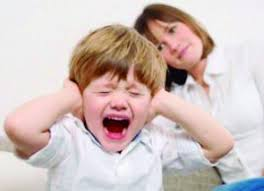 “El Espíritu De Sodoma Y Gomorra”
El Espíritu De Sodoma Y Gomorra Está Presente Cuando El Respeto Hacia Los Padres Se Pierde.
Cuando el espíritu de Sodoma y Gomorra  vive en la familia, el respeto a los padres decae y se descompone la sociedad. 
Pablo describe los rasgos de una sociedad corrompida, indicando que una de las cualidades era: 
“…desobedientes a los padres” (Rom. 1:30).
“…desobedientes a los padres, ingratos, impíos” (2 Tim. 3:2).
“El Espíritu De Sodoma Y Gomorra”
El Espíritu De Sodoma Y Gomorra Está Presente Cuando El Respeto Hacia Los Padres Se Pierde.
Algunos padres ignoran la falta de respeto de sus hijos, pero Dios no lo ignora,
Es deber de los padres disciplinar a los hijos (Ef. 6:1-3).
Prov. 13:24.
Prov. 19:18.
Prov. 22:6,15.
Prov. 23:13,14.
Prov. 29:15,17.
“El Espíritu De Sodoma Y Gomorra”
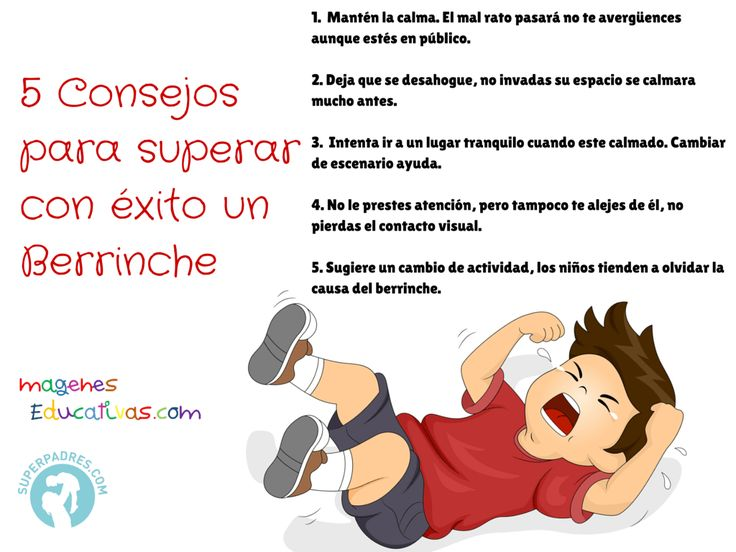 El Espíritu De Sodoma Y Gomorra Está Presente Cuando Existe Una Oposición A Huir Del Pecado.
“Y al rayar el alba, los ángeles daban prisa a Lot, diciendo: Levántate, toma tu mujer, y tus dos hijas que se hallan aquí, para que no perezcas en el castigo de la ciudad.  Y deteniéndose él, los varones asieron de su mano, y de la mano de su mujer y de las manos de sus dos hijas, según la misericordia de Jehová para con él; y lo sacaron y lo pusieron fuera de la ciudad” (Gen. 19:15-16).
Los ángeles tuvieron que literalmente llevar a Lot y su familia a empujones rumbo a las montañas.
Estaban atestados de perversidad y el comportamiento sádico y la injusticia total de los habitantes de esas ciudades.  
Aun con toda esta maldad Lot se demoraba y no podía huir de Sodoma y Gomorra con prontitud.
“El Espíritu De Sodoma Y Gomorra”
El Espíritu De Sodoma Y Gomorra Está Presente Cuando Existe Una Oposición A Huir Del Pecado.
Los cristianos debemos huir de la maldad de este mundo: “Y no participéis en las obras infructuosas de las tinieblas, sino más bien reprendedlas” (Ef. 5:11). 
Huid de la fornicación (1 Cor. 6:18).
Huid de la idolatría (1 Cor. 10:14).
Huid del amor al dinero (1 Tim. 6:10-11).
Huid de los deseos de la juventud (2 Tim. 2:22).
Consideremos lo siguiente: 
“ ¡Oh almas adúlteras! ¿No sabéis que la amistad del mundo es enemistad contra Dios? Cualquiera, pues, que quiera ser amigo del mundo, se constituye enemigo de Dios” (Stg. 4:4).
“El Espíritu De Sodoma Y Gomorra”
El Espíritu De Sodoma Y Gomorra Está Presente, Cuando El Amor Al Mundo Es Más Fuerte Que La Obediencia A Dios.
Gen. 19:26
Una lección poderosa aprendida de una manera drástica.
Los ángeles les dijeron: “No mires detrás de ti” (19:15) pero la esposa de Lot aunque corría huyendo, tenía su corazón en la corrupta Sodoma. 
Jesús nos recordó: “Acordaos de la mujer de Lot”  (Luc. 17:32). 
Su mirada atrás fue fatal, nos recuerda el consejo de Juan: 
“No améis al mundo, ni las cosas que están en el mundo. Si alguno ama al mundo, el amor del Padre no está en él. Porque todo lo que hay en el mundo, los deseos de la carne, los deseos de los ojos, y la vanagloria de la vida, no proviene del Padre, sino del mundo. Y el mundo pasa, y sus deseos; pero el que hace la voluntad de Dios permanece para siempre”. (1 Jn 2:17).
“El Espíritu De Sodoma Y Gomorra”
El Espíritu De Sodoma Y Gomorra Está Presente, Cuando La Inmoralidad Está En Sus Acciones.
Gen. 19:30-38
“No erréis; las malas conversaciones corrompen las buenas costumbres” (1 Cor. 15:33).
 “ ¿Tomará el hombre fuego en su seno Sin que sus vestidos ardan? ¿Andará el hombre sobre brasas  Sin que sus pies se quemen? ” (Pr. 6:27-28).
De igual manera…
No se puede beber la de fuente del error religioso sin ser contaminado.
No puede participar de la basura del pecado sin sufrir las consecuencias.
Uno puede pensar que es muy fuerte y puede resistir las influencias pecaminosas, pero no es así.  Debemos de estar alerta.
“Así que, el que piensa estar firme, mire que no caiga” (1 Cor. 10:12).
“El Espíritu De Sodoma Y Gomorra”
El Espíritu De Sodoma Y Gomorra Está Presente, Cuando La Inmoralidad Está En Sus Acciones.
"He aquí que esta fue la maldad de Sodoma tu hermana: soberbia, saciedad de pan, y abundancia de ociosidad tuvieron ella y sus hijas; y no fortaleció la mano del afligido y del menesteroso. Y se llenaron  de soberbia, e hicieron abominación delante de mí, y cuando lo vi las quité"   (Ez.16:49-50)
Abominación: Describe hechos, relaciones  que le son detestables a Dios. Porque son contrarias a su naturaleza.  
Con este término el profeta se está refiriendo al pecado registrado en  (Gén.19:4-7; Rom. 1:26-28).
“El Espíritu De Sodoma Y Gomorra”
El Espíritu De Sodoma Y Gomorra Está Presente, Cuando La Inmoralidad Está En Sus Acciones.
“Y si condenó por destrucción a las ciudades de Sodoma y de Gomorra, reduciéndolas a ceniza y poniéndolas de ejemplo a los que habían de vivir impíamente” (2 Ped. 2:6).
Dios hizo llover “fuego y azufre” sobre Sodoma y Gomorra. Él literalmente redujo estas ciudades “a ceniza” (Gén. 19:24; 2 Ped. 2:6).
Dios destruyó a Sodoma y Gomorra reduciéndolas a cenizas, para presentar un memorial para todo tiempo por el rechazo a su ley, por la inmoralidad, especialmente de la homosexualidad. 
El fuego de la ira de Dios persiguió a los Sodomitas sobre la tierra, aún los atormenta en el Hades, y los castigará a través de toda la eternidad. 
El espíritu de Sodoma aún está vivo, pero está sentenciado a la derrota.
“El Espíritu De Sodoma Y Gomorra”
Conclusión:
No fue pecado que Lot viviera en Sodoma, el pecado fue cuando el espíritu de la corrompida Sodoma afectó su carácter y el de su familia.
 Jesús oró por sus discípulo, diciendo: “No ruego que los quites del mundo, sino que los guardes del mal” (Juan 17:15).
VIVIMOS en el mundo, pero no somos del mundo.
El espíritu de Sodoma está sentenciado a la derrota total y eterna. 
Si las seducciones de Sodoma nos atraen, recordemos que ella está puesta por ejemplo del  “... castigo del fuego eterno”  (Judas 7).
“El Espíritu De Sodoma Y Gomorra”
Conclusión:
“No améis al mundo, ni las cosas que están en el mundo. Si alguno ama al mundo, el amor del Padre no está en él. Porque todo lo que hay en el mundo, los deseos de la carne, los deseos de los ojos, y la vanagloria de la vida, no proviene del Padre, sino del mundo. Y el mundo pasa, y sus deseos; pero el que hace la voluntad de Dios permanece para siempre”. (1 Jn 2:17). 
Que el espíritu de Sodoma y Gomorra no contamine nuestro corazón.
“El Espíritu De Sodoma Y Gomorra”
Plan De Salvación.
“… el mundo entero está bajo el maligno” (1ª Jn 5:19).
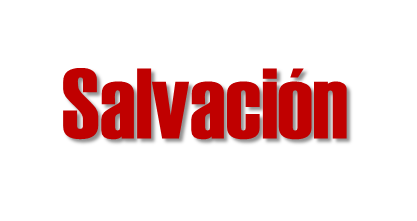 “Y con otras muchas palabras testificaba y les exhortaba, diciendo: Sed salvos de esta perversa generación”                     (Hch 2:40) .
P
E
C
A
D
O
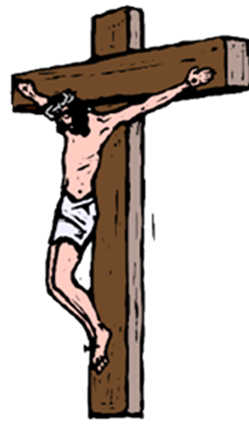 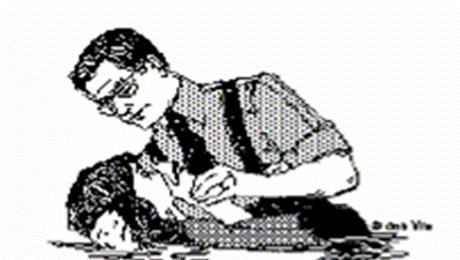 “El Espíritu De Sodoma Y Gomorra”
“Cristo… vino a ser autor de eterna salvación para todos los que le obedecen”
(Heb.5:9)
“por cuanto todos pecaron, y están destituidos de la gloria de Dios” 
(Rom 3:23).
Bautizarse (Hch. 2:38)
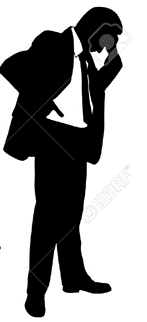 CONFESAR (Rom. 10:9,10)
ARREPENTIRSE: (Hch. 17:30)
CREER ((Mar. 16:15-16)
OIR (Rom. 10:17).